STRATEGIES FOR
DATA DISSEMINATION 
at
Computer Centre
(Ministry of Statistics & Programme Implementation)
Government of India
(Website : http://mospi.gov.in)
1
GOVERNMENT OF INDIA
2
SOFTWARE/OPERATING SYSTEMS:


    Sun Solaris on SUN  Servers & Windows 2007 on IBM Server

    Windows 98/XP/2007/NT

    APS-2000,  Oracle 10i Developer Suite

    MS Office, MS Visual  Studio, VB.Net, STATA, SPSS 

    COGNOS BI tool for Creation of National Data
       Warehouse etc.
    IHSN Toolkit for Micro Data Dissemination
3
Data Preservation and Dissemination
The Government of India announced the “National Policy on Dissemination of Statistical Data” in the year 1999.  

The Policy designated Ministry of Statistics & Programme Implementation (MoSPI) to function as nodal agency for dissemination of official statistics produced by Central Government Ministries and Department.

As part of the Policy, Computer Centre, MoSPI was identified to function as Data Storage and Dissemination Office
4
Currently we have both historical and current micro-data stored in magnetic media on different census / sample surveys for dissemination:-

     Socio-economic surveys (NSSO)
     Economic Censuses
     Annual Survey of Industries (ASI)
     Price data
5
CURRENT PRACTICE OF MICRO-DATA DISSEMINATION IN MoSPI
Document-based data dissemination:-

The list of unit-level data available for   dissemination for different topics are put up in the Ministry’s website.

The data preserved after disabling the identification of the survey units to maintain confidentiality.
6
Unit-level data supplied to users after signing a non-disclosure declaration.

Nominal charges are levied from data-users to discourage non-serious users.

The price is at subsidised rate for individual researchers and at further subsidised rate for students enrolled with academic institutions.
7
Web-based data dissemination-
The National Policy on dissemination of statistical  data envisaged creation of a data warehouse to enable the data users and general  public to have easy access  to the published as well as unpublished validated data in the required form and content from one source.

MoSPI took up creation of National Data Warehouse which is an integrated repository of current and  historical 
    data generated by MoSPI and other Central Ministries to provide remote access facilities to end users through a network.
8
Data Dissemination through Ministry’s website
Free downloading of publications/reports  
Availability of key statistics by sector and subject
Unit level data dissemination to approved users
Data warehouse for internal users
Meta data on unit level data through Toolkit software
Presentation on Micro data
9
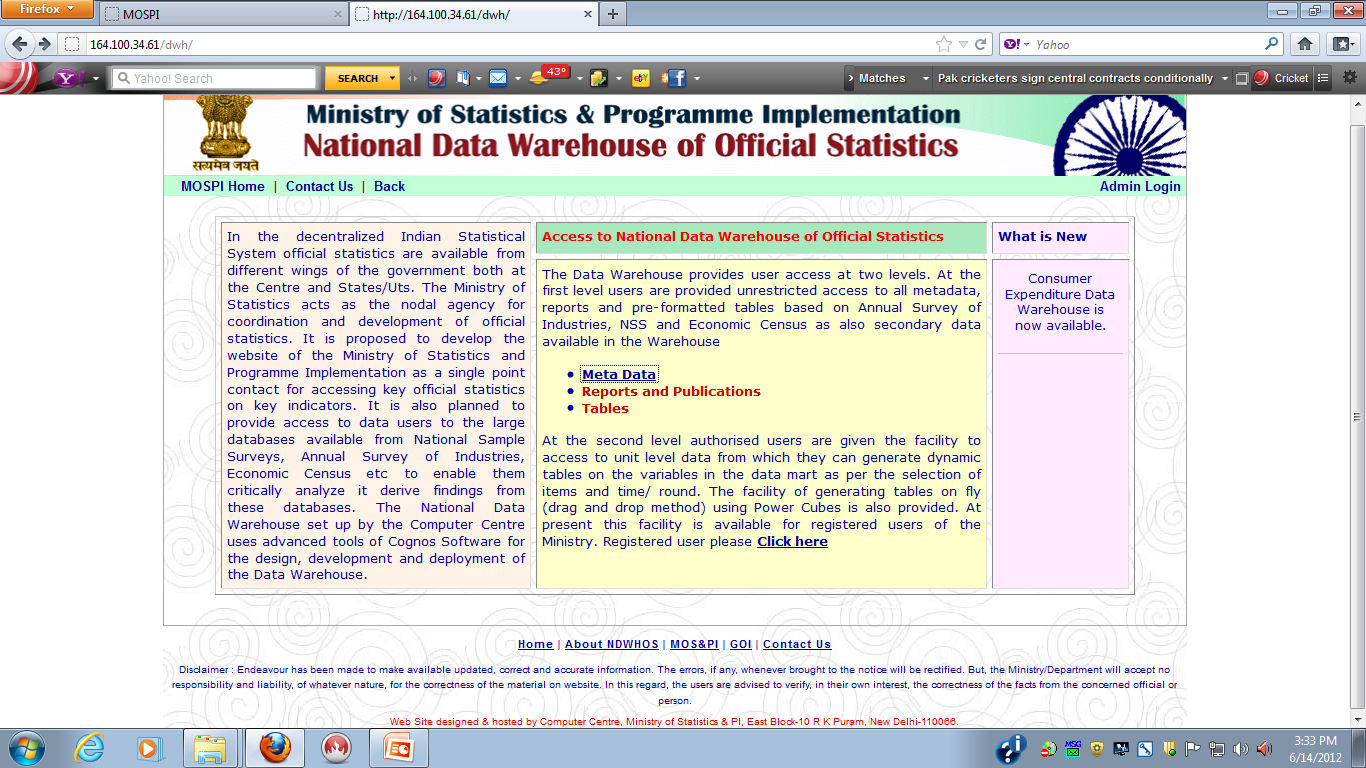 Data Warehouse Page
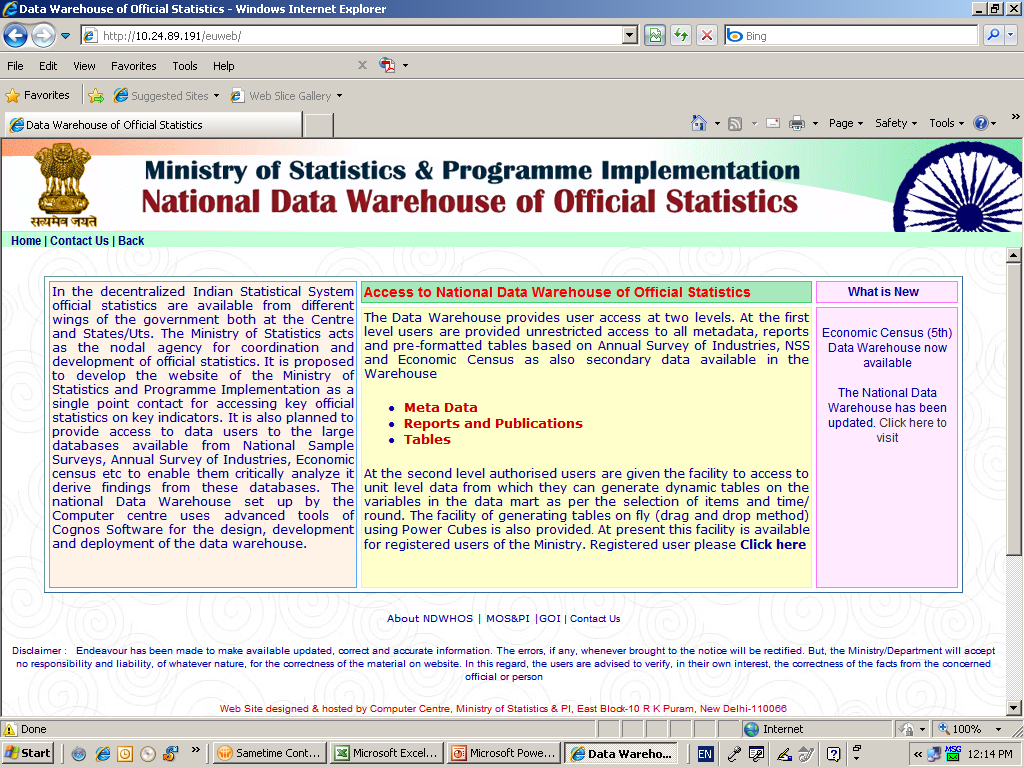 10
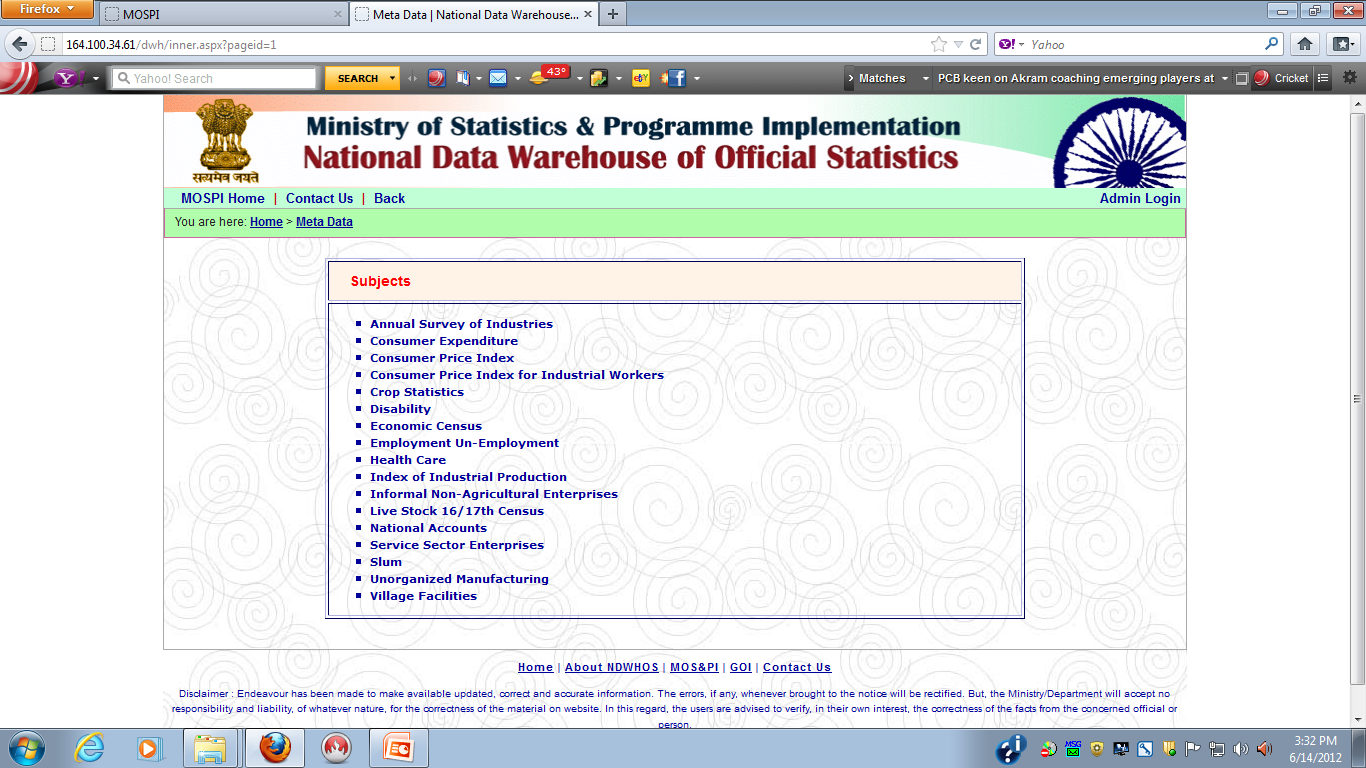 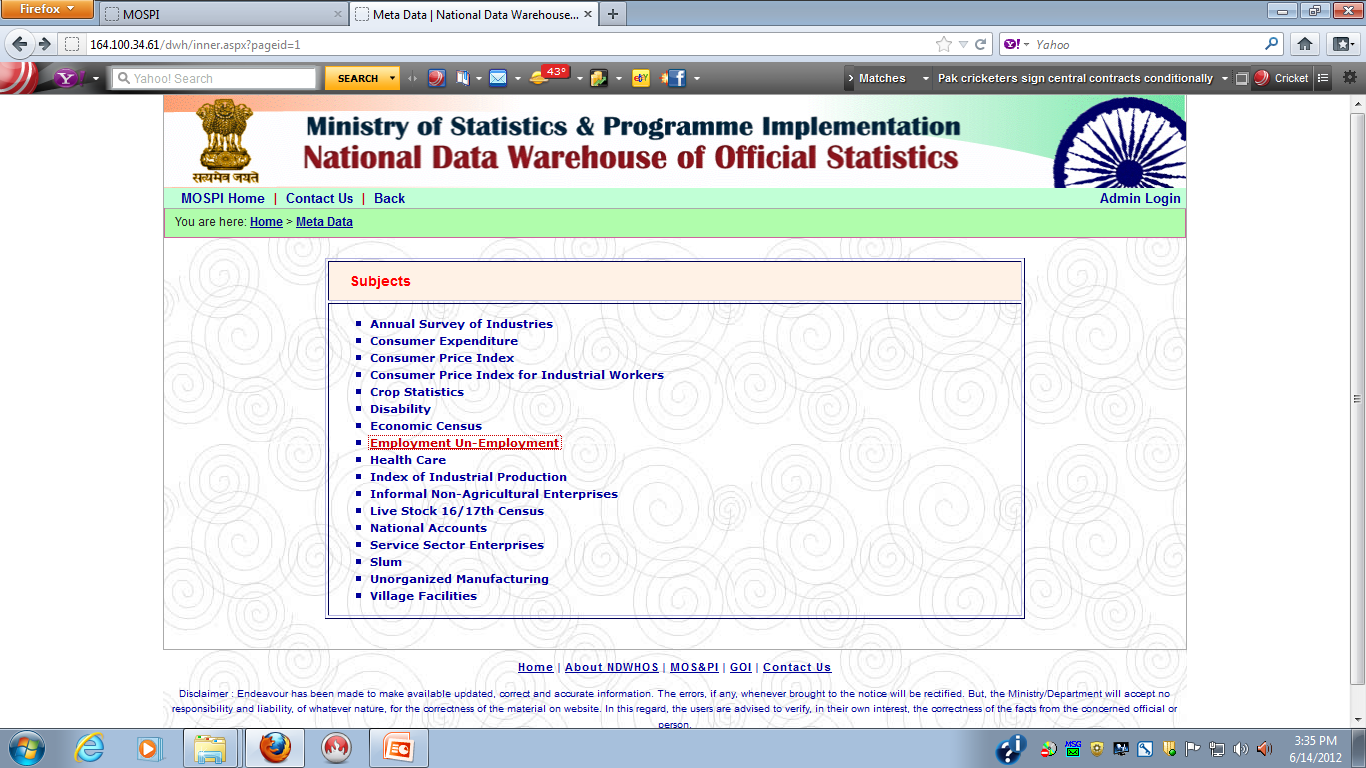 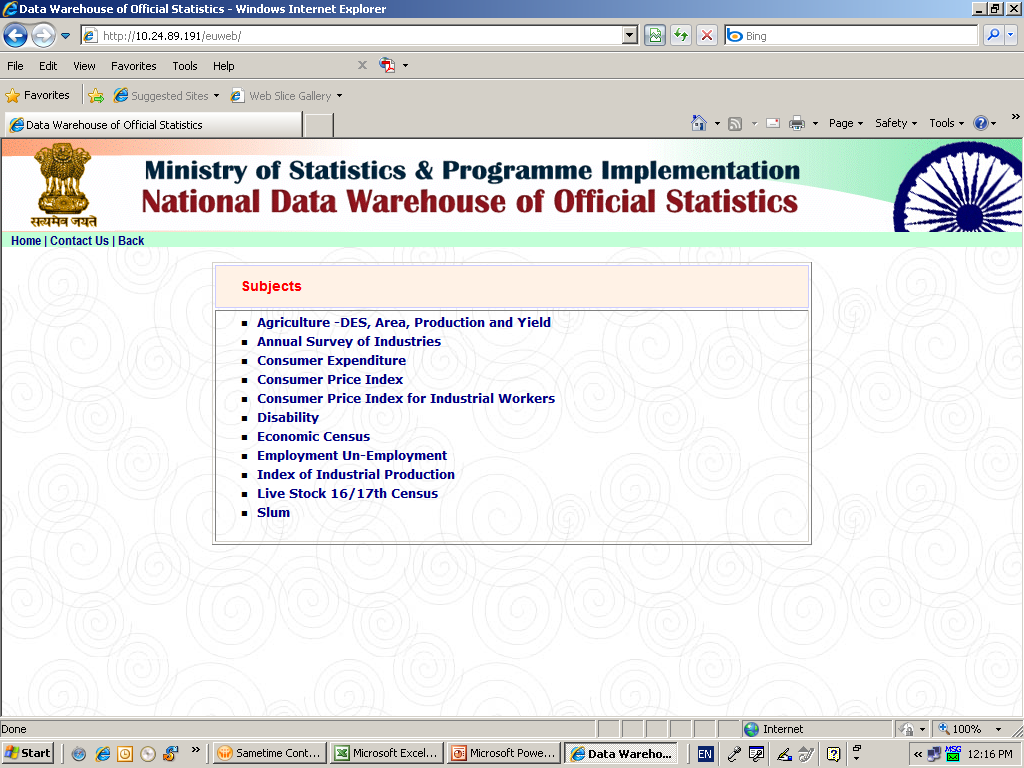 11
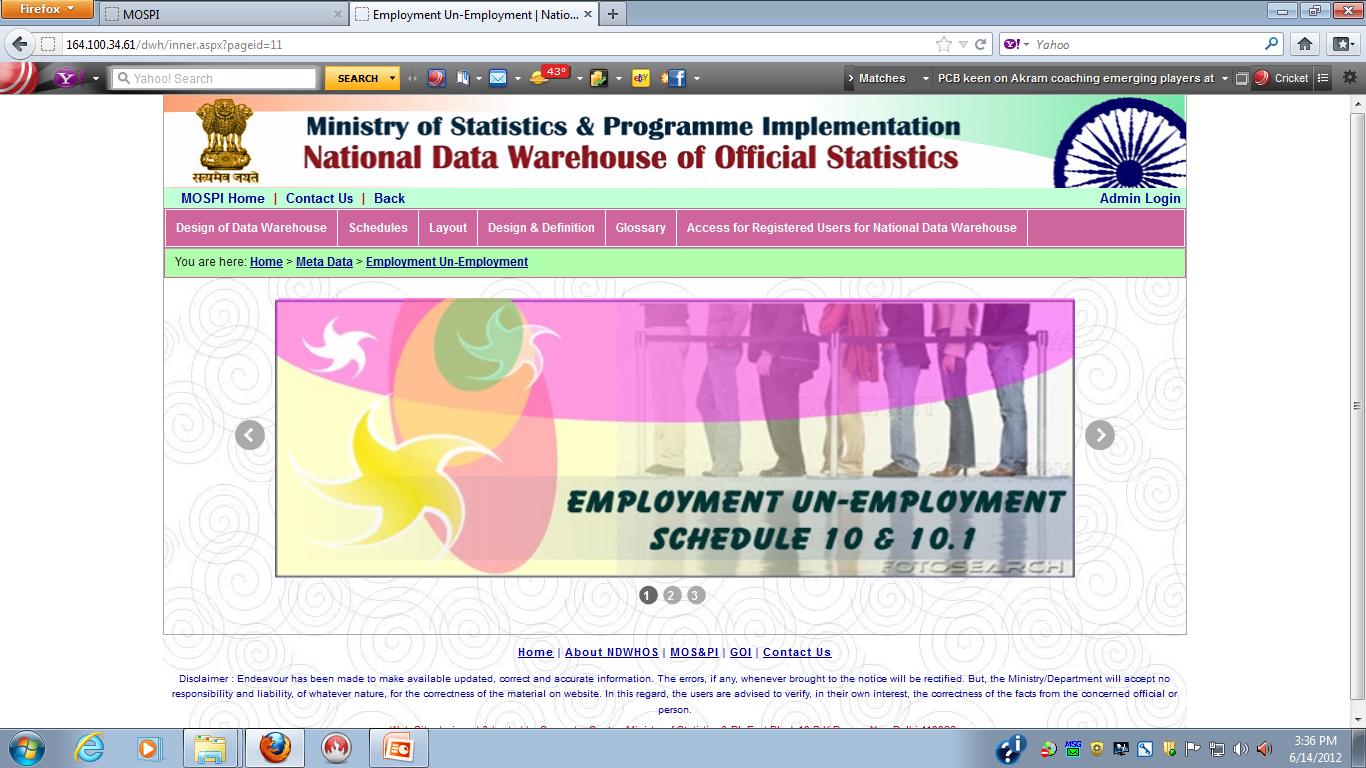 12
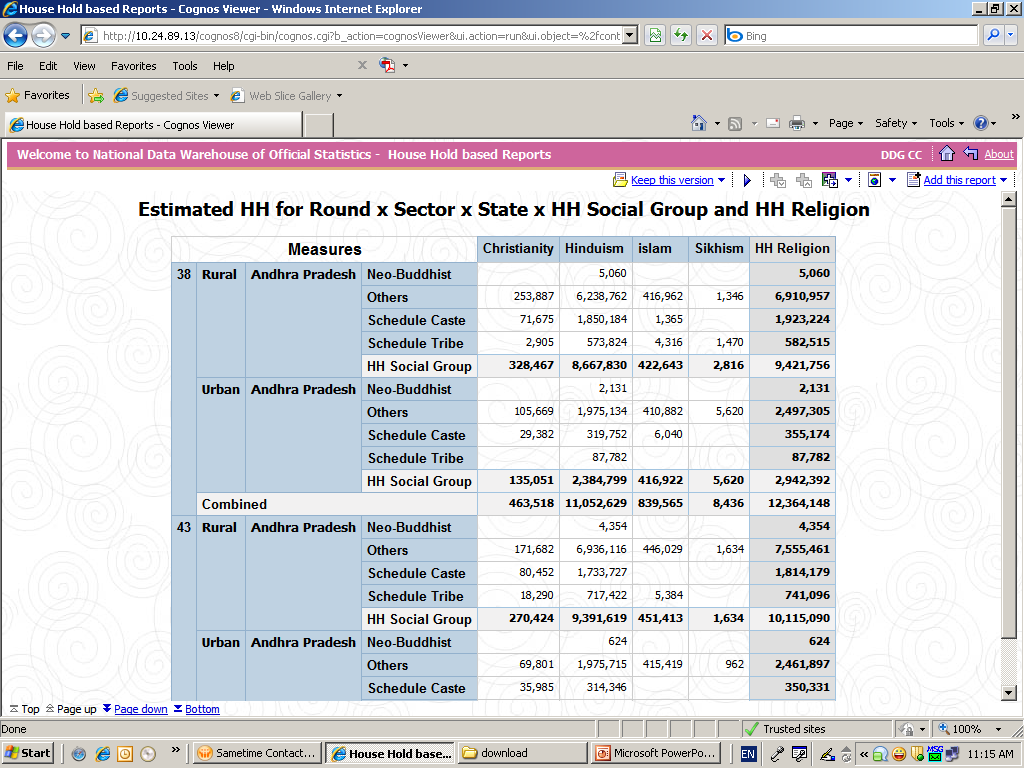 13
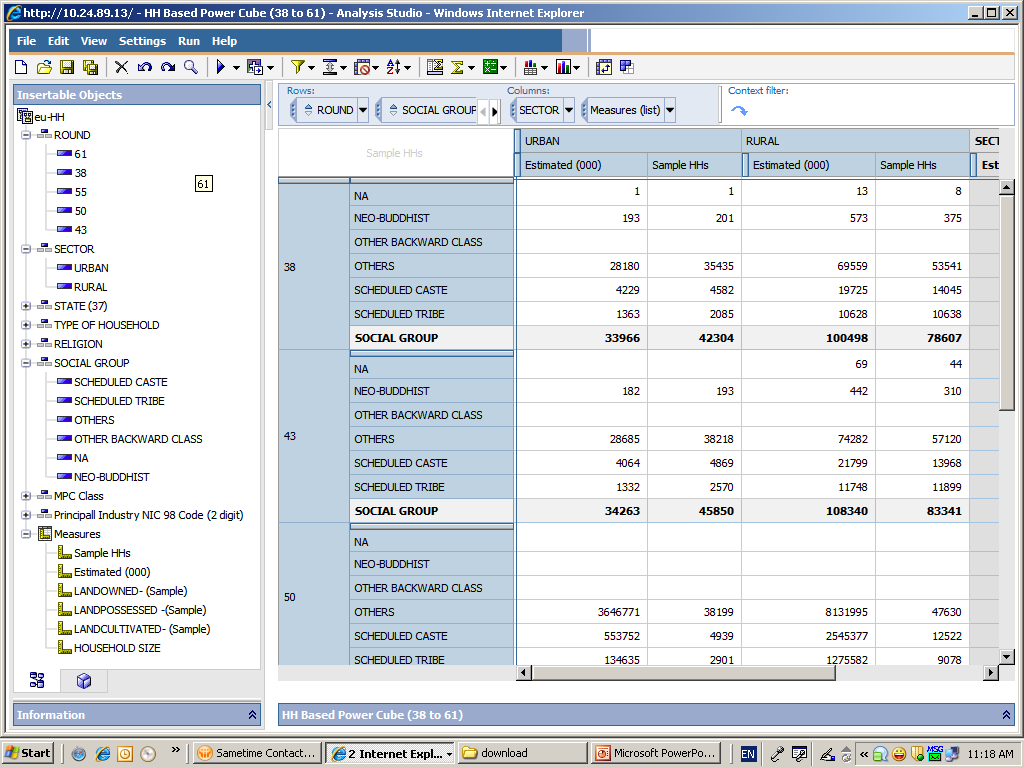 14
Challenges / Future Plans  for the Data Warehouse
Acquisition of new data base not only from other Central Governments Ministries / Departments but also PSU’s, state governments and local bodies and their integration to the existing database in the data warehouse;
Uniform concepts and definitions
Appropriate protocols for data sharing and integration;
Data Warehouse to help in extracting user specified data in user specified formats. 
Online supply of unit level data to users.
Create a user forum for sharing of experience in using complex datasets.
Upgrading data warehouse tools.
15
Dissemination of Metadata through IHSN Toolkit software
Micro data difficult to use without metadata (data about
      data /detailed documentation) 

  For Sample Survey data: Most required information:-

Sample design ( sampling methodology, sampling frame etc)
Survey instruments ( questionnaire, instructions, concepts and definitions etc)
Data collection methodology ( field work, inspection, scrutiny etc)
Data processing ( data editing, validation, data layout etc)
Reports
CATALOGUE METADATA
The  Indian Data Archive
  
The data catalogue under development  contains mandatory and optional metadata elements as in DDI.

IHSN is served by a Secretariat managed by the World Bank Development Data Group (in partnership with UNICEF, DFID, SPC, FAO, WFP, others) and the Paris21 at OECD
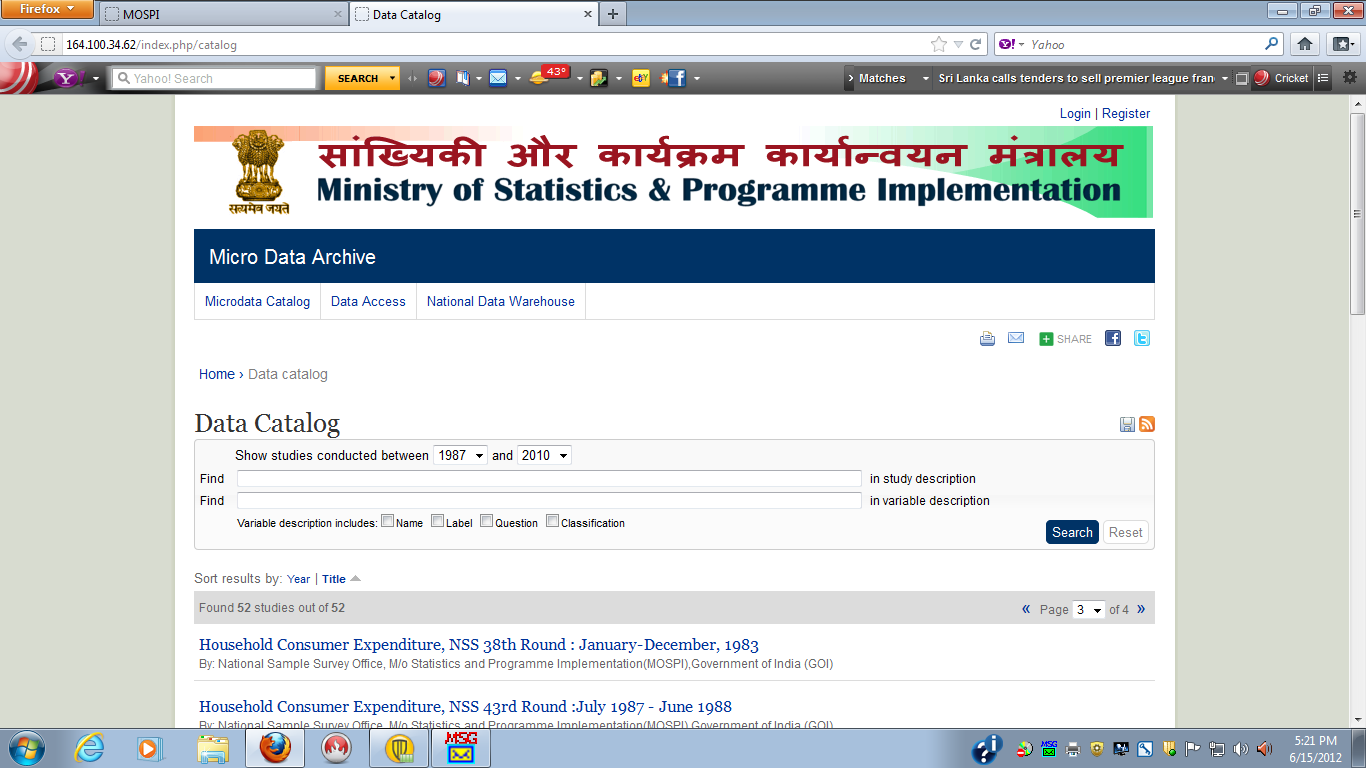 18
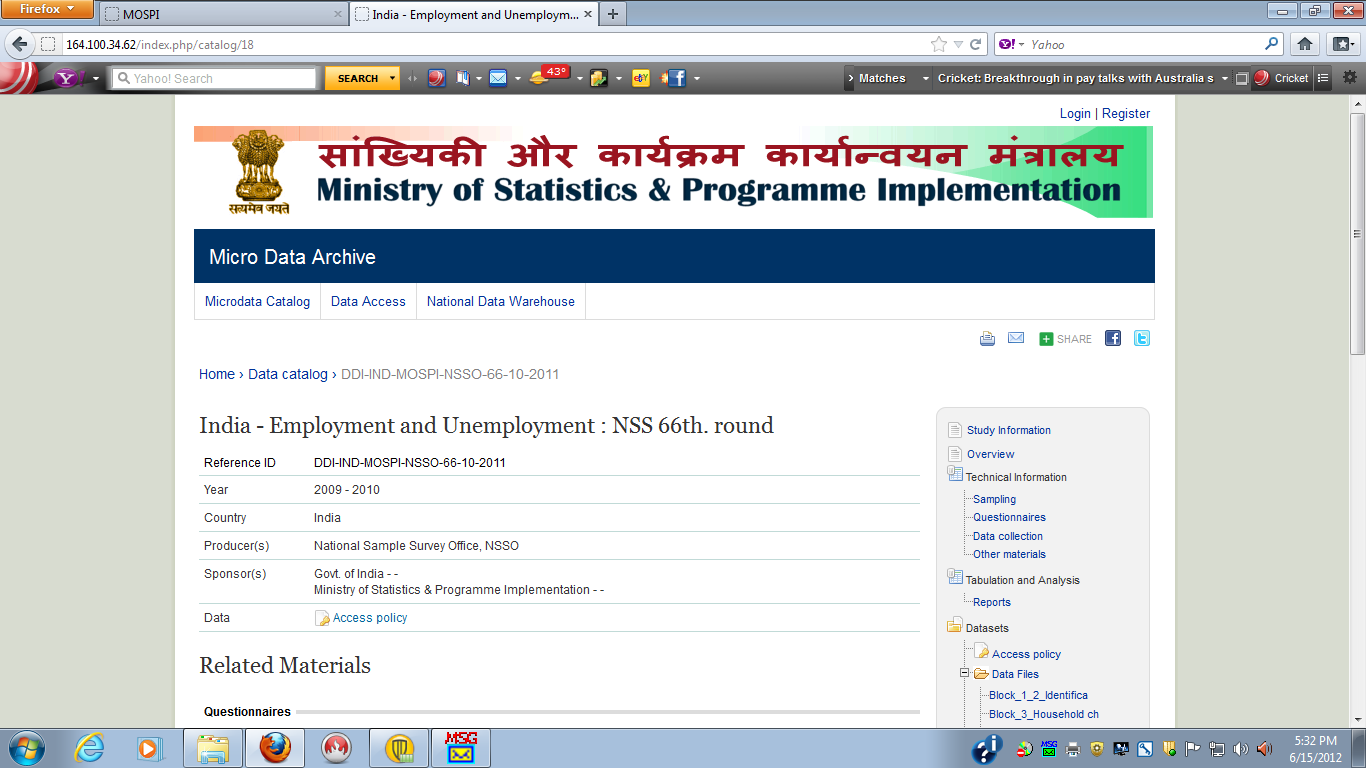 19
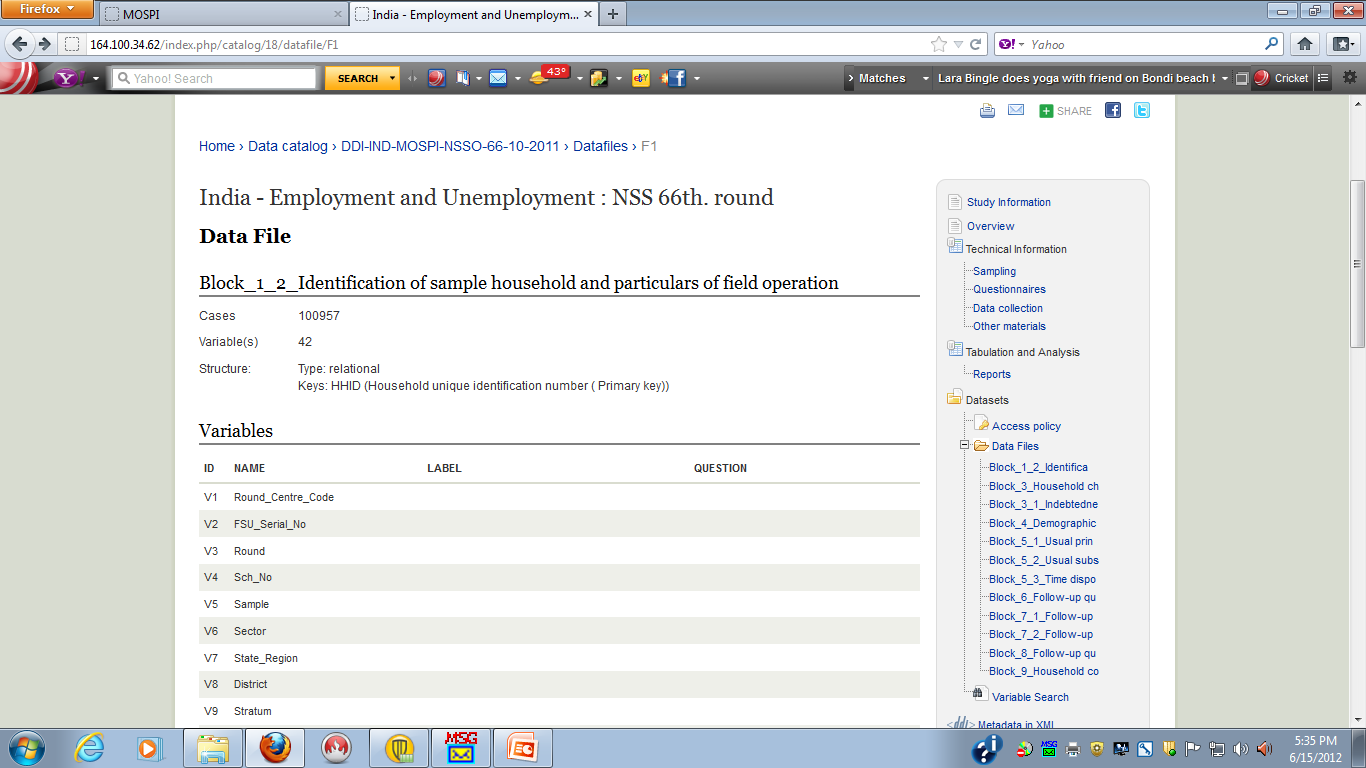 20
THANKS
21